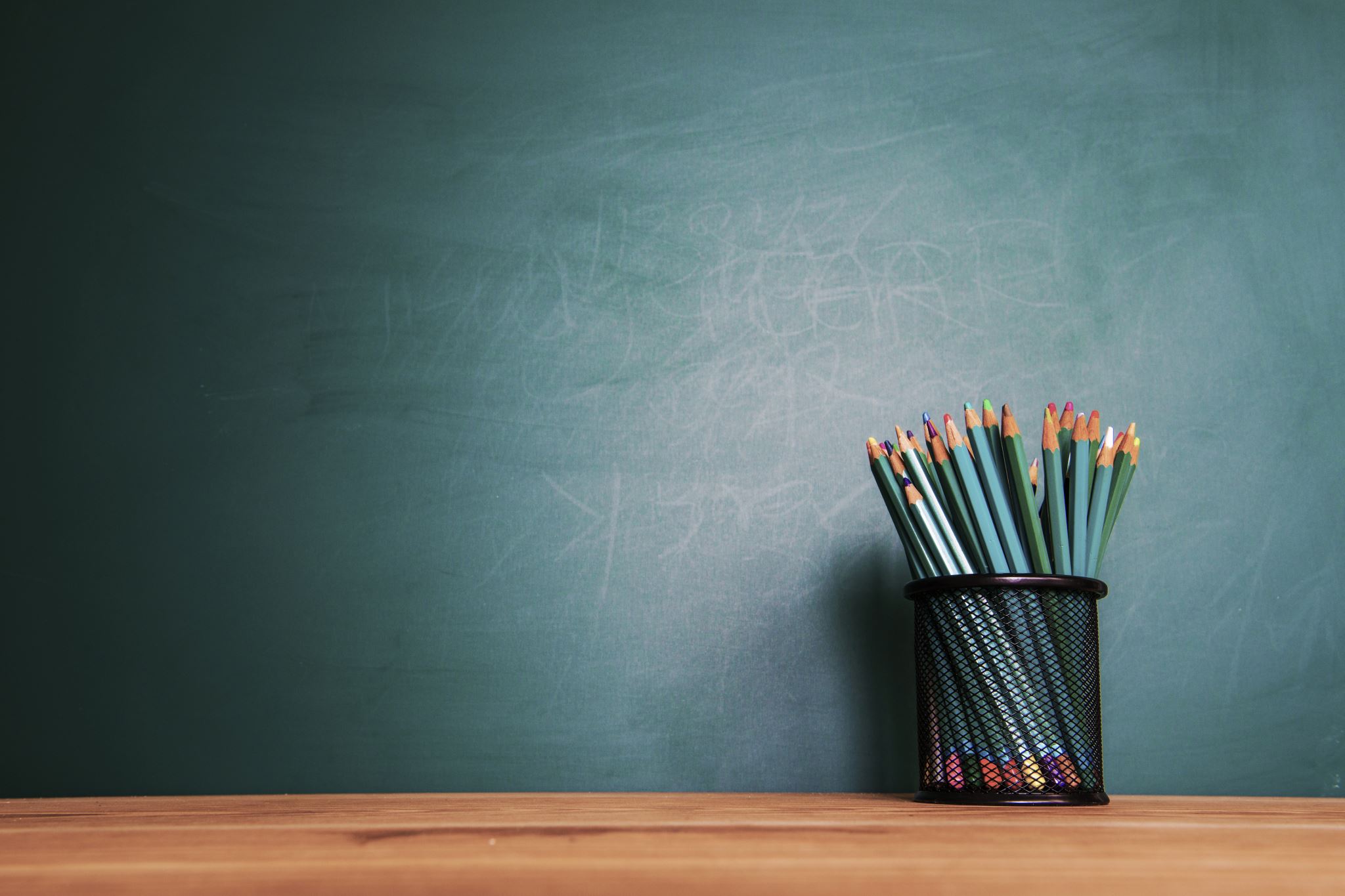 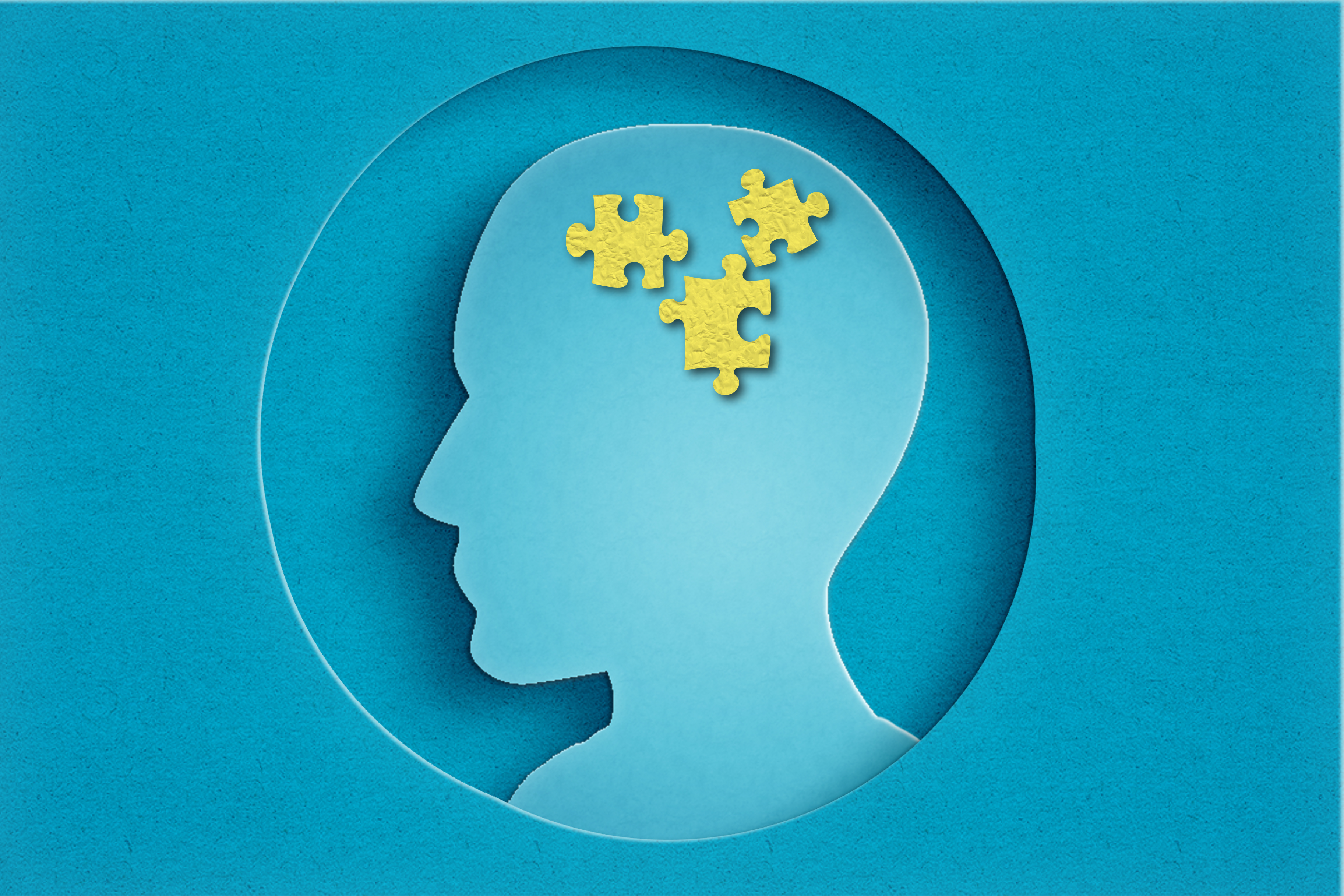 Instrucciones para realizar tu espacio de actividades con ritmos distintos de aprendizaje
Vamos a hacer algunas actividades interactivas para que puedas participar y poner en practica lo que estás aprendiendo.
Debes leer despacio y correctamente lo que se pide en cada actividad
Es obligatorio realizar las primeras 3 tareas
Si algo no queda claro, no dudes en preguntar. 
Al final de la presentación, tendremos un tiempo para repasar lo aprendido y resolver cualquier duda que pueda surgir.
Jesús Carballo, 1º ESO